Bloom’s Taxonomy
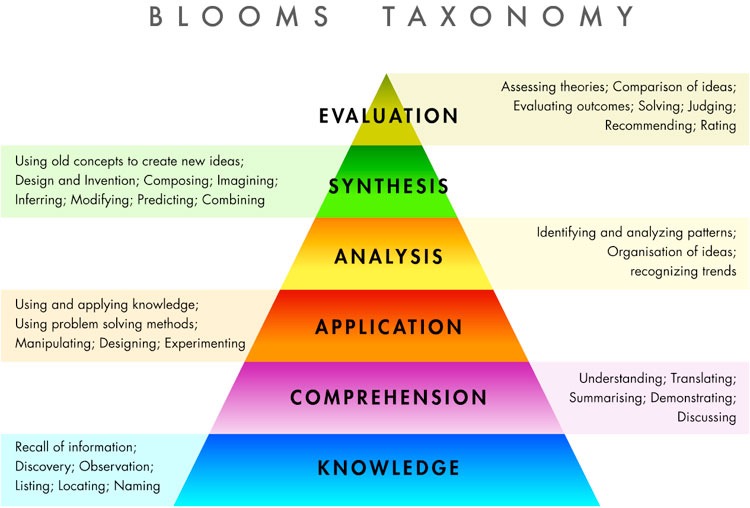 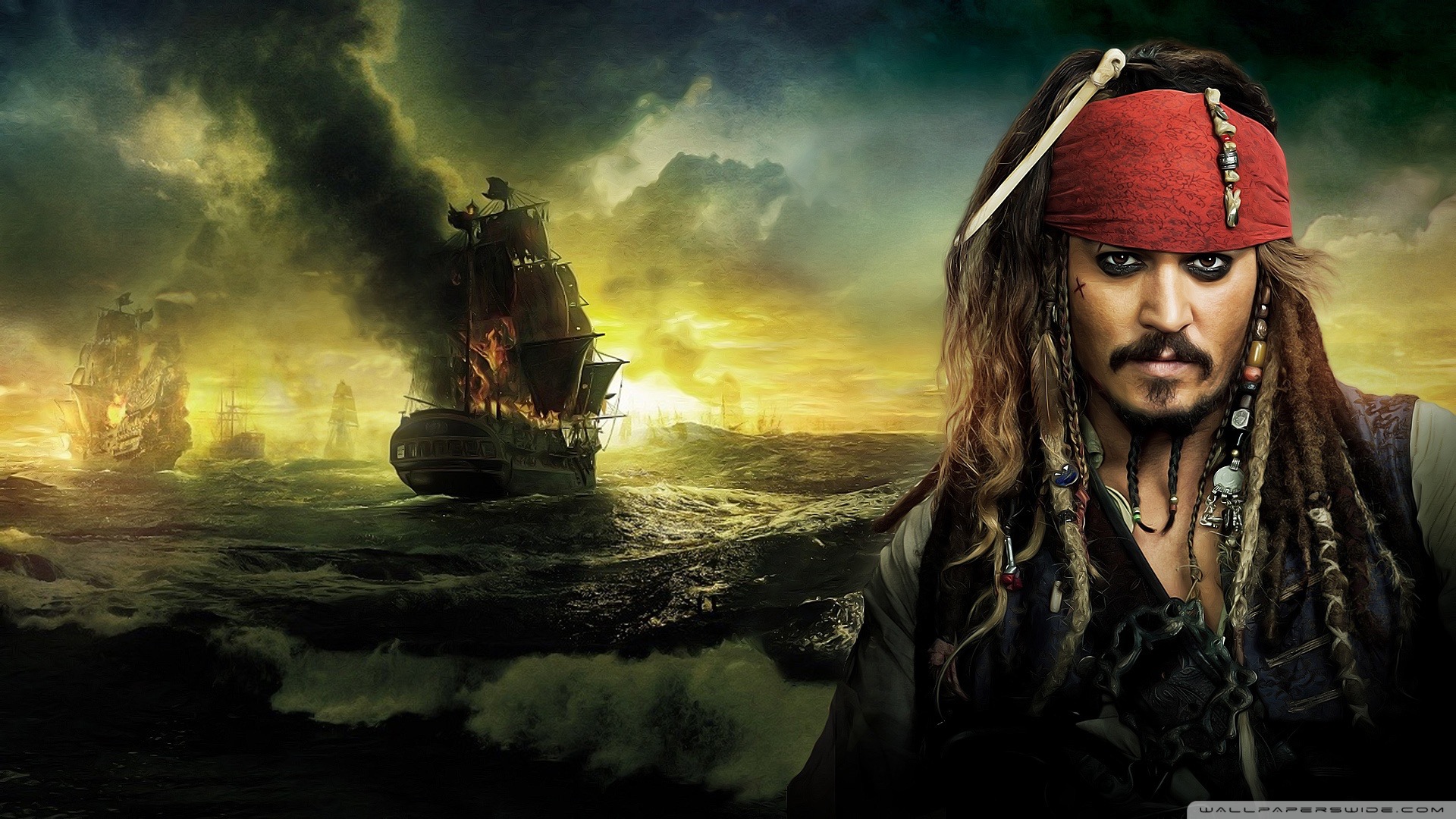 Pirates of the Caribbean 
Explain Bloom’s Taxonomy
www.youtube .com/watch?v=cT4Q2n8S4bk
https://www.youtube.com/watch?v=cT4Q2n8S4bk
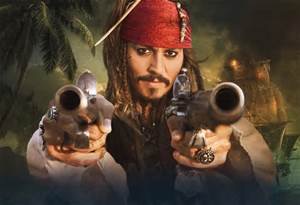 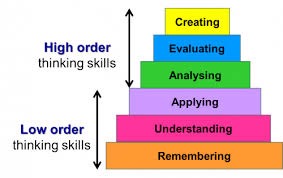